ФАКУЛЬТЕТГЕОГРАФИИ И ГЕОЭКОЛОГИИ
Адрес : 170021, г. Тверь, Прошина, д.3, корпус 2 
Сайт: geo.tversu.ru
День открытых дверей
Образовательная программа05.03.02 География
Руководитель программы бакалавриата
-к.г.н., доцент, декан факультета географии и геоэкологии Елена Револьдовна Хохлова
Особенности образовательной программы
Направлена на подготовку географов, способных к разработке и реализации программ регионального развития, документов территориального и стратегического планирования 
Возможность получить дополнительную квалификацию «преподаватель» 
Практико-ориентированное обучение
Профессорско-преподавательский состав
85% преподавателей, участвующих в реализации образовательной программы, имеют ученые степени докторов и кандидатов наук, ученые звания профессоров и доцентов;

в учебном процессе принимают участие руководители и работники организаций-работодателей
Приглашенные преподаватели
Тьюторское сопровождение
это особый вид социальной образовательной деятельности, заключающейся в поддержке и сопровождении образовательной траектории студента (помощь в осознании его образовательных, профессиональных и научных интересов)
тьютор студентов направления «География» – старший преподаватель  Татьяна Валентиновна Аверьянова
Базовые дисциплины
Технологии обучения
Модульно-рейтинговое обучение;
Полевые учебные практики;
Мастер-классы с участием ведущих ученых;
Проблемные лекции, лекции-визуализации;
Проектные технологии
Научная деятельность
Практика студентов
Будущие географы проходят учебные и производственные практики на территории Тверской области, в Крыму, на Азово-Черноморском побережье, в Карелии. 
Факультет ежегодно проводит зарубежные учебные практики в европейских странах (Скандинавия, Балканский полуостров, Западная Европа)

Зарубежные практики традиционно проходят:
В Северной Европе (Финляндия, Швеция, Норвегия)
В Западной Европе (Германия, Бельгия, Австрия, 
 Франция, Нидерланды)
В странах Центрально-Восточной Европы (Болгария, Венгрия, Чехия)

Лучшие студенты проходят стажировки в зарубежных университетах
Финляндии (Йоэнсу, Турку),
Франции (Клермон-Ферран)
Внеучебная деятельность
На факультете сложилась одна из сильнейших творческих групп ТвГУ

Студенты факультета ежегодно занимают высокие места на фестивале «Студенческая Весна», фестивале КВН «Кубок Ректора» и др.

С 2015 г. факультет реализует проект «Дорогами открытий» 

С 2016 г. на факультете открыт Молодежный клуб Русского географического общества

На факультете есть спортивные команды – призеры чемпионатов ТвГУ
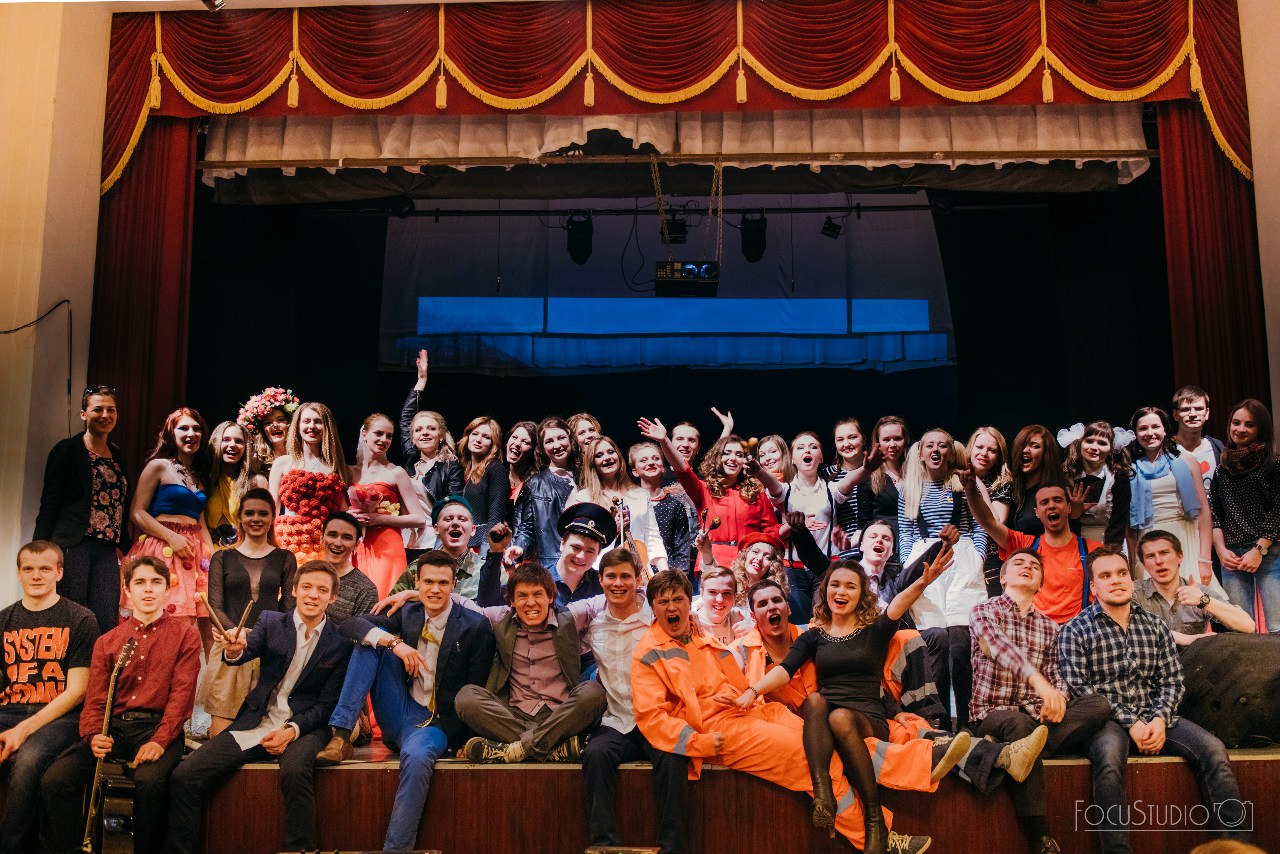 Возможность продолжения обучения
Студенты могут продолжить обучение на магистерской программе факультета по направлению «География», либо на магистерских программах других факультетов ТвГУ или ведущих вузов страны  

Главное преимущество выпускников магистратуры – высокая степень профессиональной мобильности и свобода выбора дальнейшей карьеры
Где работают выпускники
Как поступить
Вступительные испытания в 2017 году (минимальные баллы ЕГЭ)

География  (38)
Русский (40)
Математика (27)
  
Количество мест: 25 бюджетных мест, 2 платных места.

В 2017 г. проходной балл: 
144 баллов на бюджетные места
Индивидуальные достижения
При поступлении на образовательную программу в 2017 году будут учитываться:

сумма баллов вступительных испытаний в форме ЕГЭ
индивидуальные достижения абитуриентов

Баллы за индивидуальные достижения включаются в сумму конкурсных баллов. Суммарно за все достижения, предоставленные абитуриентом, начисляется не более 10 баллов
Баллы за индивидуальные достижения
наличие аттестата (диплома) с отличием или аттестата для награжденных золотой медалью, или аттестата для награжденных серебряной медалью – 10 баллов;
участие поступающих в олимпиадах – 5 баллов;
участие поступающих в иных интеллектуальных и (или) творческих конкурсах, физкультурных мероприятиях и спортивных мероприятиях, проводимых в целях выявления и поддержки лиц, проявивших выдающиеся способности – до 5 баллов;
наличие золотого знака отличия Всероссийского физкультурно-спортивного комплекса "Готов к труду и обороне" (ГТО) – 2 балла;
осуществление волонтерской (добровольческой) деятельности – 1 балл.
Общежитие
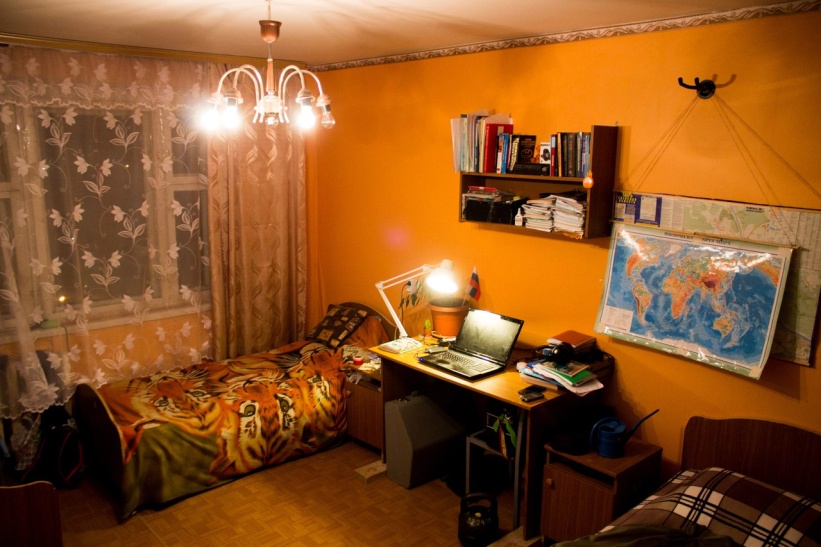 Студенческие общежития Тверского государственного университета, объединенные в студенческий городок, предназначены для временного проживания и размещения:
на период обучения иногородних  студентов, аспирантов, докторантов, обучающихся по очной форме обучения;
абитуриентов на период прохождения вступительных испытаний.
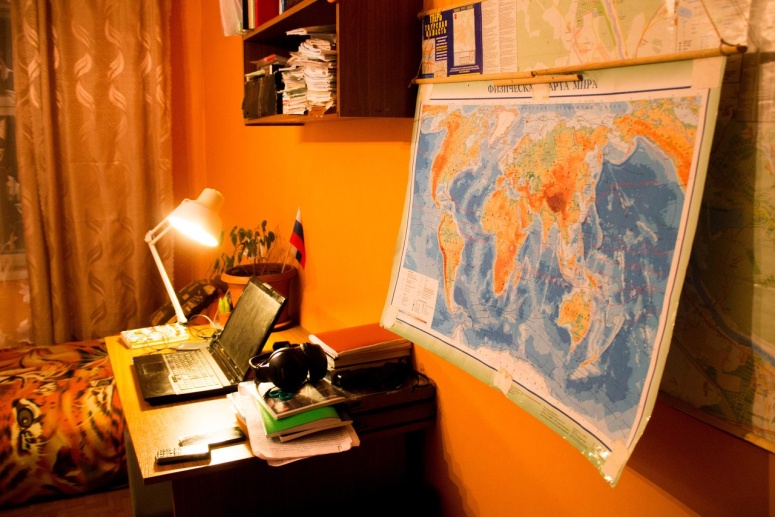 Большинство общежитий квартирного типа: 1-х и 2-х комнатные квартиры. Каждая комната рассчитана на 2 - 3 человека. Квартиры полностью укомплектованы мебелью, а кухни современной бытовой техникой. Имеется санузел (1 или 2) и душевая кабина.
Общественное питание
Залогом здоровой жизни каждого студента является правильное и сбалансированное питание 

Наша столовая и буфет предлагает разнообразное меню и большой ассортимент блюд, комплексные обеды, свежую выпечку, которые студенты могут приобрести за минимальную цену
Приемная комиссия
Адрес:  
170100, г. Тверь, Студенческий пер., д. 12, корпус Б, к.101.

Телефон: 
8 (4822) 32-15-14

Сайт: priem.tversu.ru
Зарегистрируйся и получай актуальную информации о поступлении и обучении в ТвГУ